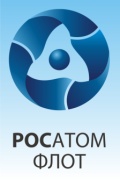 Проблемы исторического наследия и ход их решения на ФГУП «Атомфлот»
WWW.ROSATOMFLOT.RU
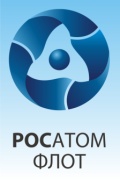 Основные виды деятельности ФГУП «Атомфлот»
Эксплуатация атомного ледокольного флота с целью обеспечения безопасности Российской Федерации и решения задач национальной политики на Арктическом региональном направлении.
Обеспечение коммерческой эксплуатации Северного морского пути.
Обеспечение безопасности при использовании атомной энергии в гражданских целях.
Участие в решении проблем «исторического наследия» в области использования атомной энергии в военных целях.
WWW.ROSATOMFLOT.RU
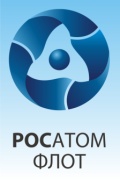 Проблемы «исторического наследия» на ФГУП «Атомфлот»
Накопление РАО  во временных хранилищах сверх лимитов.
Накопление и хранение в плавучих хранилищах неперерабатываемого ОЯТ.
Повышение требований к системам физической защиты ЯМ, РВ и РАО.
Старение основных фондов, используемых в решении проблем «исторического наследия» накопленных в Мурманском регионе.
WWW.ROSATOMFLOT.RU
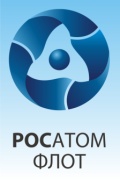 Направления решения проблем «исторического наследия»
Утилизация судов АТО, выработавших свой ресурс;
Модернизация инфраструктуры по обращению с ОЯТ и РАО;
Перегрузка неперерабатываемого ОЯТ в береговое хранилище для  долговременного хранения;
Выполнение работ по изменения условий хранения ТРО и подготовке их к захоронению;
Модернизация СФЗ .
Участие в работах по реабилитации береговых баз Северного флота.
WWW.ROSATOMFLOT.RU
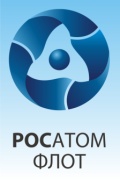 Объем работ по ликвидации проблем «исторического наследия», выполненных при участии ФГУП «Атомфлот»
Отправлено на переработку ОЯТ:
Эшелонов с отработавшим ЯТ – 70;
Контейнеры ТУК-18 с ОЯТ – 791 (из них:
ОЯТ АЛФ – 186 ТУК;
ОЯТ ВМФ – 605 ТУК, в т.ч. 27 – с филиалов СЗЦ «СевРАО» ФГУП «РосРАО»)
Выгружены реакторы 14 утилизируемых АПЛ (всего – 28 реакторов);
Осуществлен вывоз 12 контейнеров типа КБТН-24000 с ТРО из п. Гремиха;
WWW.ROSATOMFLOT.RU
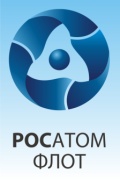 Участие ФГУП «Атомфлот» в решении проблем «исторического наследия»
Перегружено и отправлено на переработку более 100 РИТЭГ, вывезенных с трассы Северного морского пути.
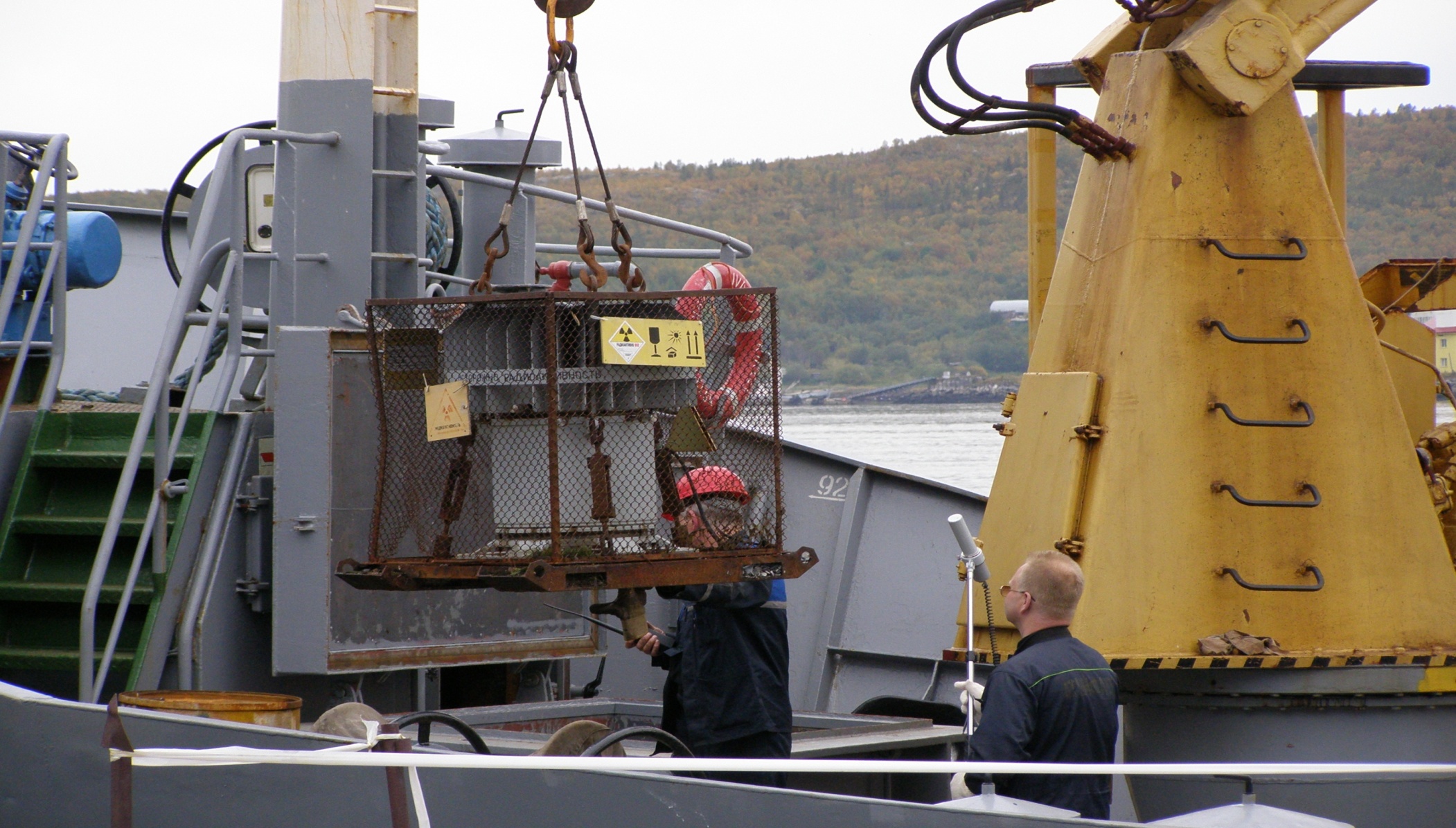 WWW.ROSATOMFLOT.RU
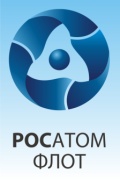 Участие ФГУП «Атомфлот» в решении проблем «исторического наследия»
5. Вывоз ОЯТ из п. Гремиха:
обоснование использования контейнерной (накопительной) площадки на ФГУП "Атомфлот" для длительного (до 5 лет) хранения модернизированных упаковок ТУК-18. 
Вывоз, временное хранение и отправка на переработку кондиционного и некондиционного ОЯТ, размещенного на открытых площадках п. Гремиха.
Вывоз, временное хранение и отправка на переработку ОЯТ ОВЧ.
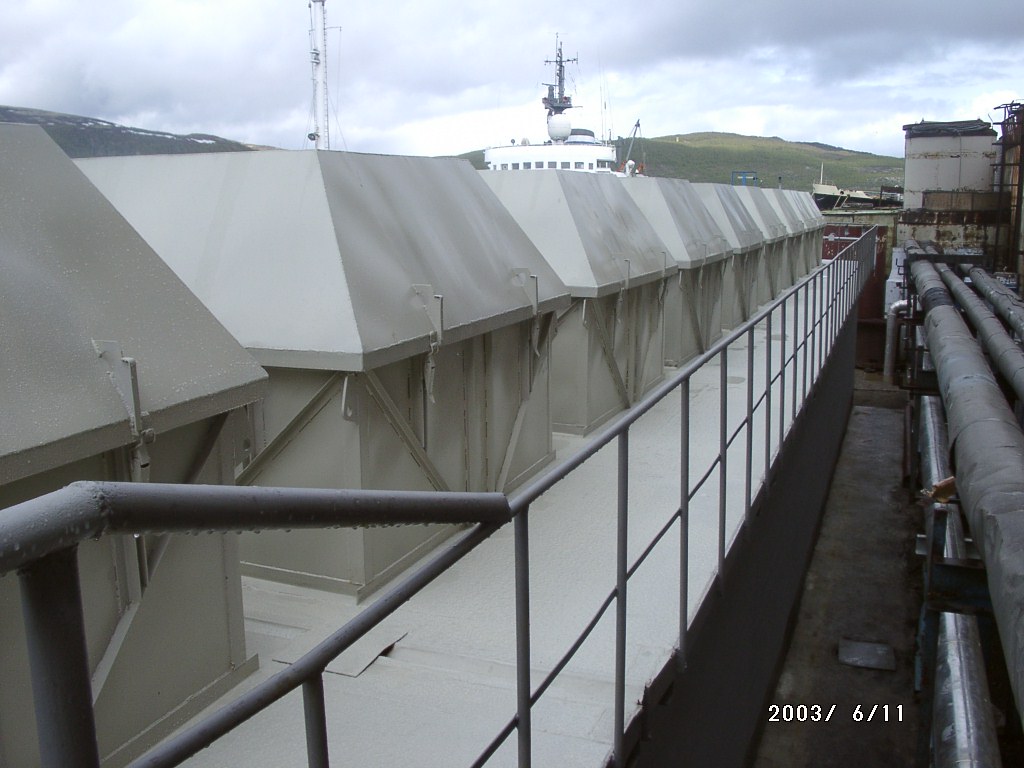 Накопительная площадка ОЯТ
WWW.ROSATOMFLOT.RU
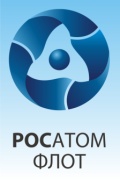 Участие ФГУП «Атомфлот» в решении проблем «исторического наследия»
Вывоз ОЯТ из г. Андреева.
Транспортировка упаковок ТРО с п. Гремиха и г. Андреева в ПДХ Сайда.
Доставка контейнеров ТУК-143 в п. Гремиха и вывоз ОВЧ в ПДХ Сайда.
Участие в разработке документации и испытаниях оборудования для обращения с ОЯТ.
WWW.ROSATOMFLOT.RU
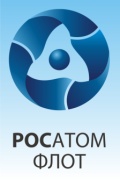 Перегрузка ОЯТ утилизируемой АПЛ:
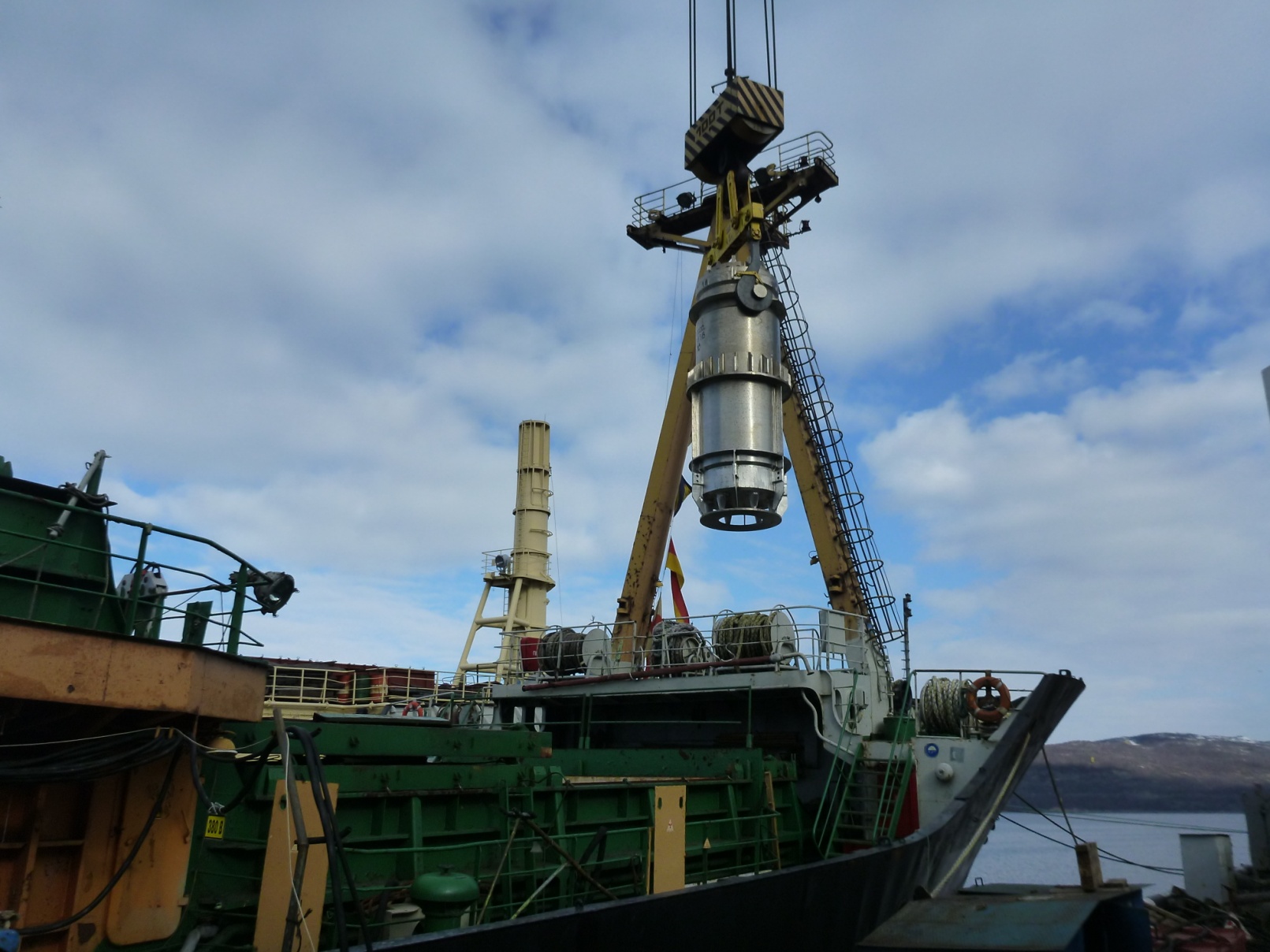 WWW.ROSATOMFLOT.RU
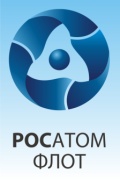 Объем финансирования со стороны РФ:
WWW.ROSATOMFLOT.RU
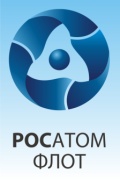 Объем инвестиций в инфраструктуру за счет средств международной технической помощи:
WWW.ROSATOMFLOT.RU
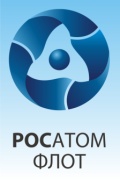 Объем инвестиций в инфраструктуру за счет       
 средств международной технической помощи:
WWW.ROSATOMFLOT.RU
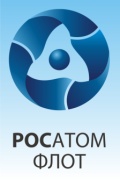 Проекты, финансируемые за счет средств МТП:
Проект создания накопительной площадки ОЯТ (АМЕС 1-1.1). Объем финансирования – около 1 млн. долларов США.
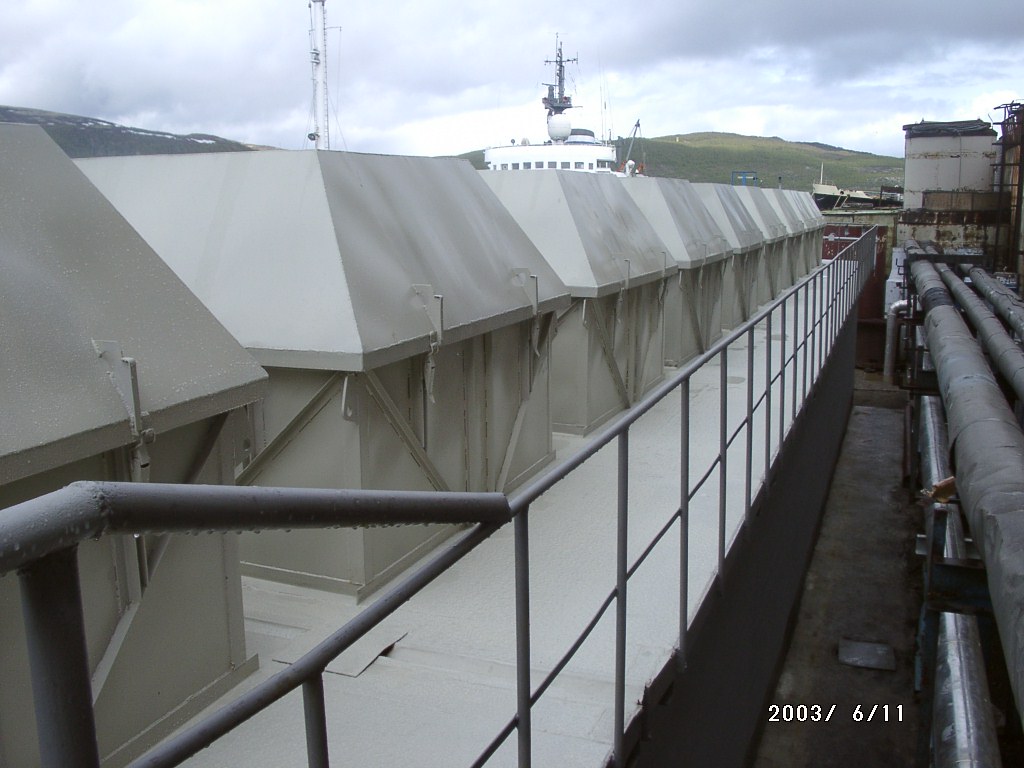 WWW.ROSATOMFLOT.RU
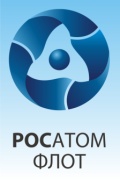 Система автоматизированного радиационного мониторинга
Проект создания системы автоматизированного радиационного мониторинга накопительной площадки ОЯТ и переработки ЖРО. Объем финансирования – около 452 тыс. долларов США.
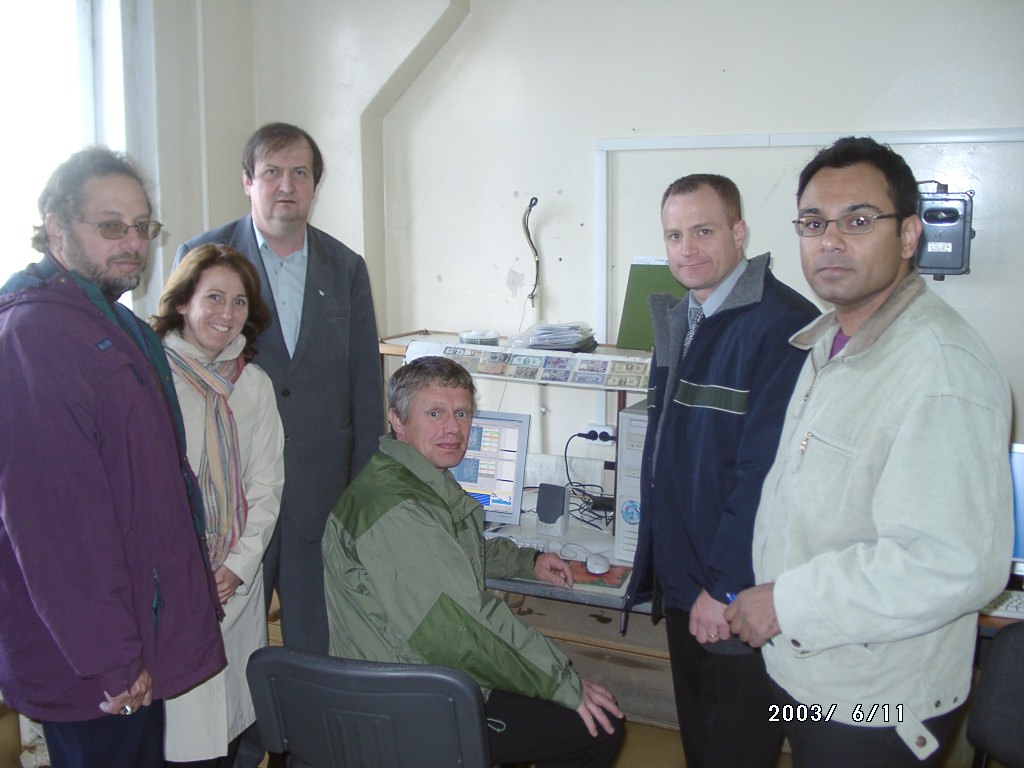 WWW.ROSATOMFLOT.RU
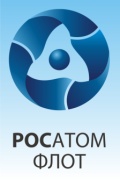 Проекты, финансируемые за счет средств МТП:
Проект создания хранилища отработавшего ядерного топлива контейнерного типа (ХОЯТ КТ). Объем финансирования – около 19 млн. фунтов стерлингов.
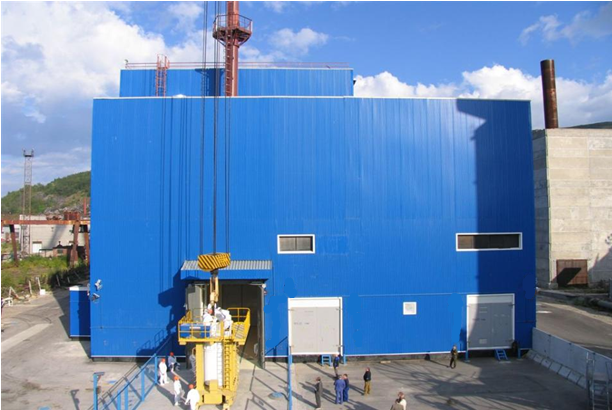 WWW.ROSATOMFLOT.RU
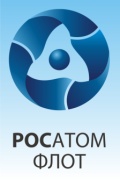 Проекты, финансируемые за счет средств МТП:
Проект создания 1 этапа интегрированной СФЗ ФГУП «Атомфлот» - строительство здания сил охраны, создание локальной внутренней зоны, а также интеграция вышеуказанных систем в СФЗ ФГУП «Атомфлот». Общий объем финансирования – около 2,9 млн. фунтов стерлингов.
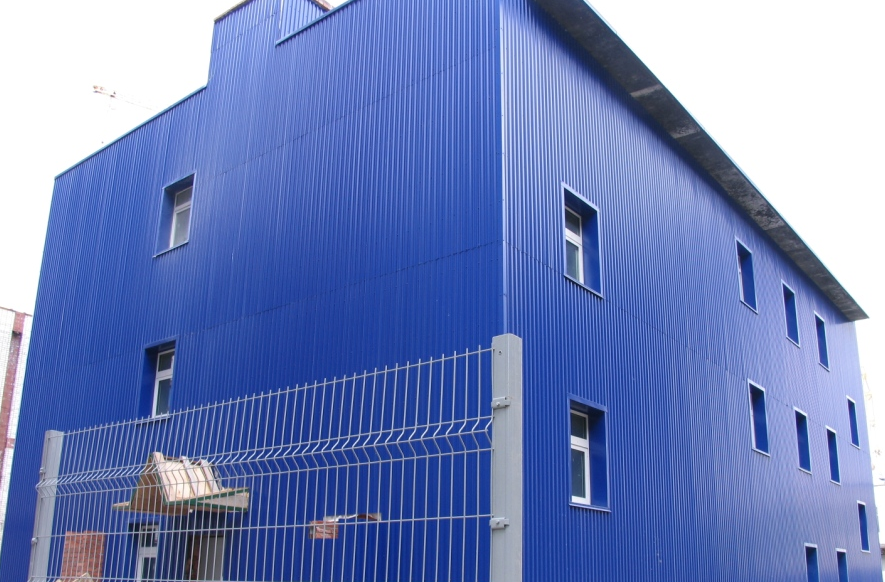 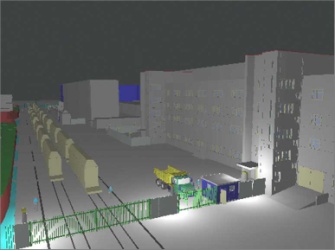 WWW.ROSATOMFLOT.RU
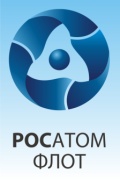 Проекты, финансируемые за счет средств МТП:
Монтаж специального портального крана г/п 100т для работ по перегрузке ядерных материалов. Объем финансирования – около 1 млн. евро.
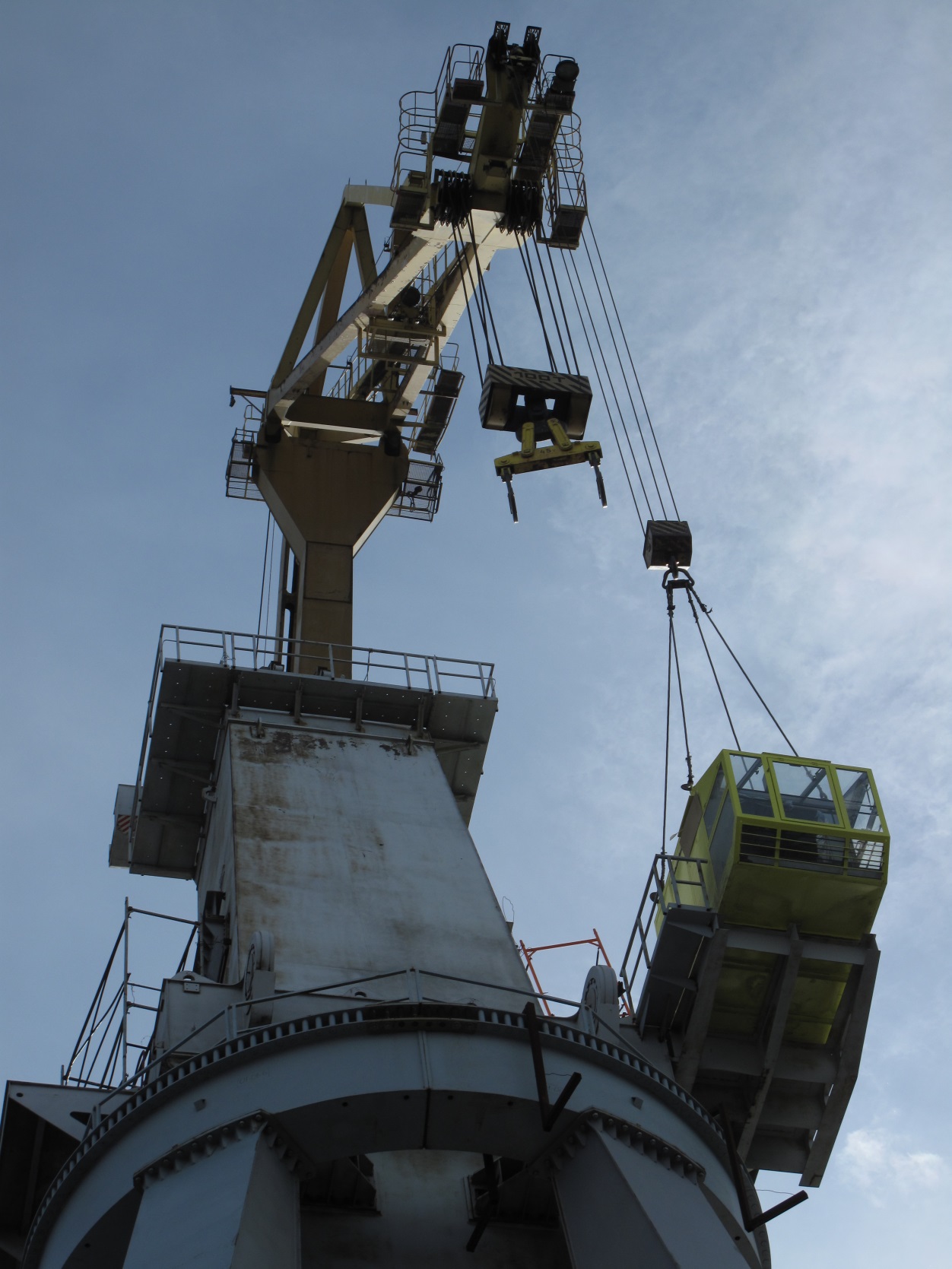 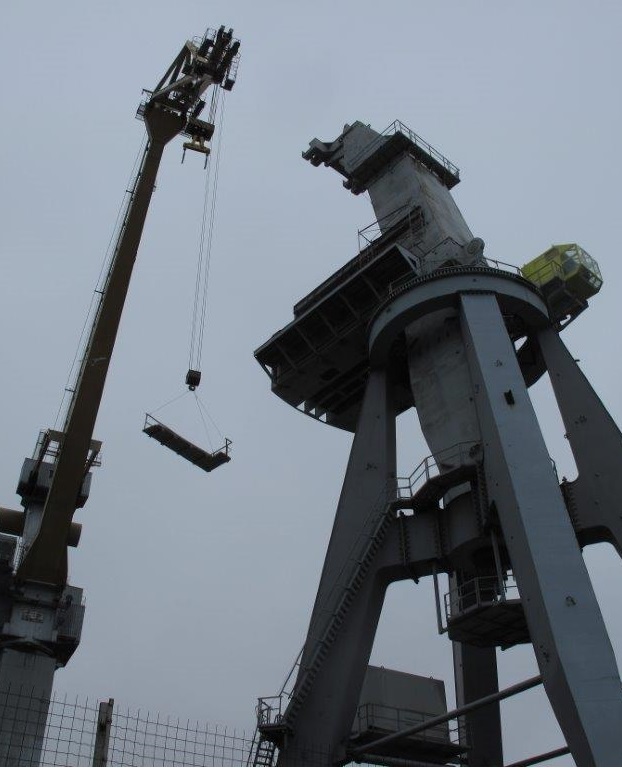 WWW.ROSATOMFLOT.RU
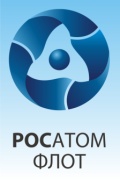 Проекты, финансируемые за счет средств МТП:
Строительство судна для транспортировки 
ОЯТ и РАО «Россита». Объем финансирования – около 72 млн. евро.
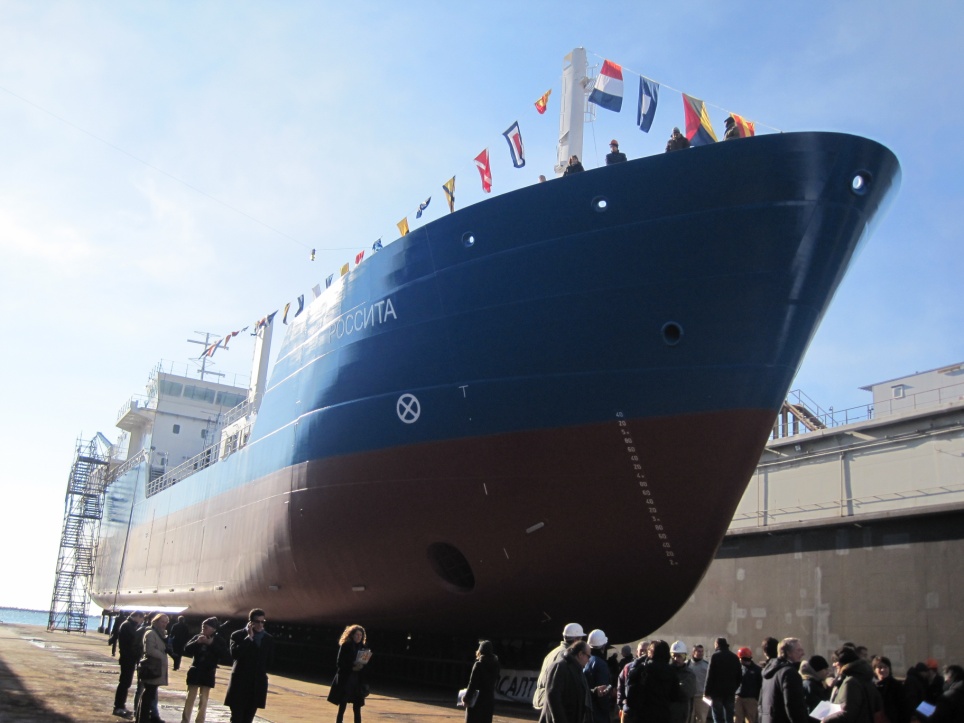 WWW.ROSATOMFLOT.RU
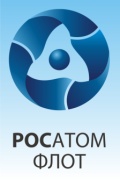 Проекты, финансируемые за счет средств МТП:
Модернизация СФЗ плавучих объектов. Общий объем финансирования – около 4 млн. евро.
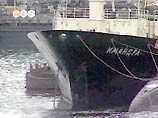 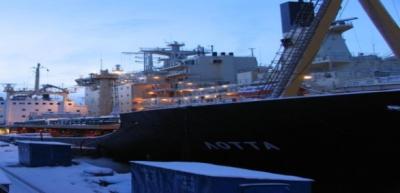 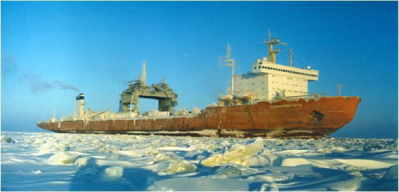 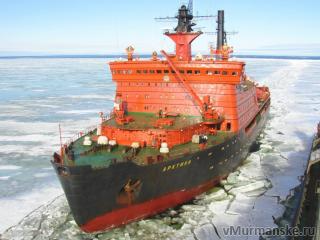 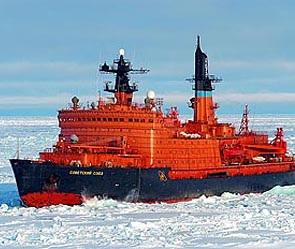 WWW.ROSATOMFLOT.RU
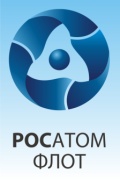 Проекты, финансируемые за счет средств МТП:
Создание детального проекта СФЗ т/х «Серебрянка». Объем финансирования – 880 тыс. шведских крон;
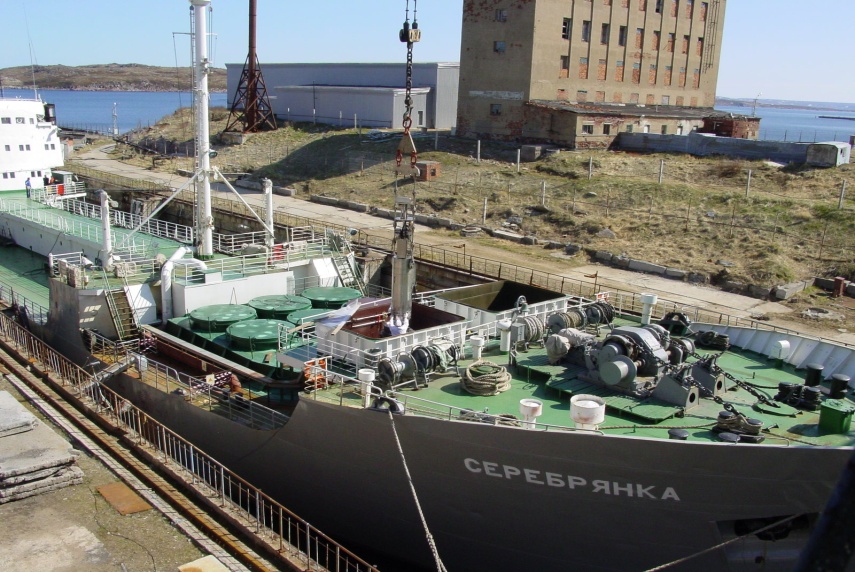 т/х «Серебрянка»
WWW.ROSATOMFLOT.RU
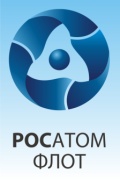 Проекты, финансируемые за счет средств МТП:
Оборудования и монтаж системы физической защиты на тх «Серебрянка» и «Россита». Общий объем финансирования – около 2,1 млн. евро.
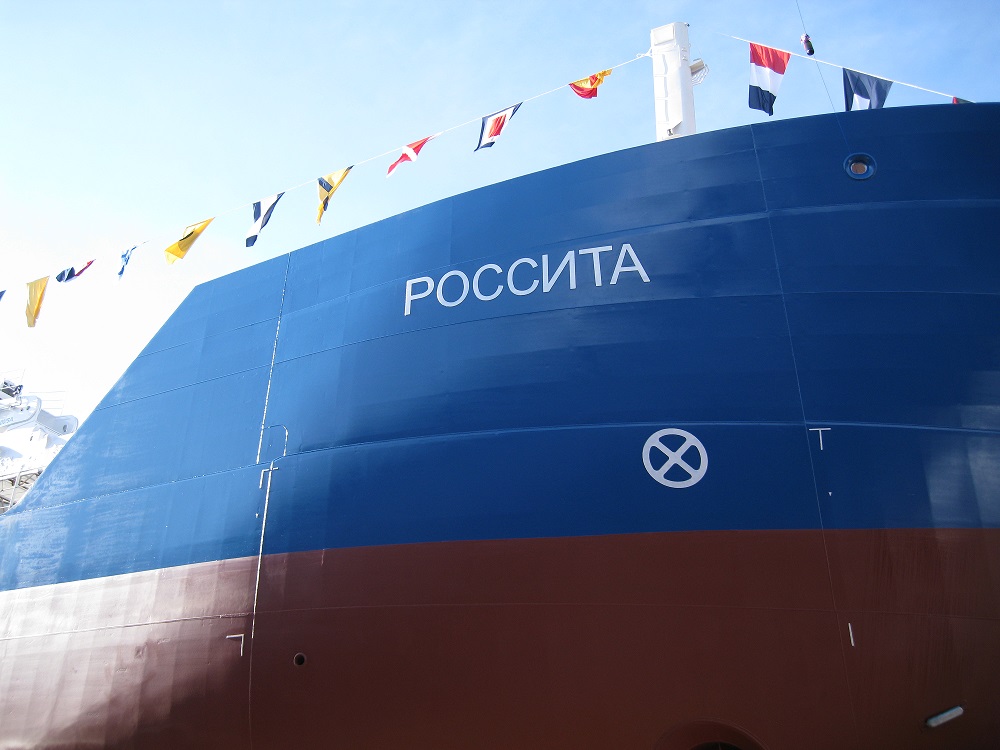 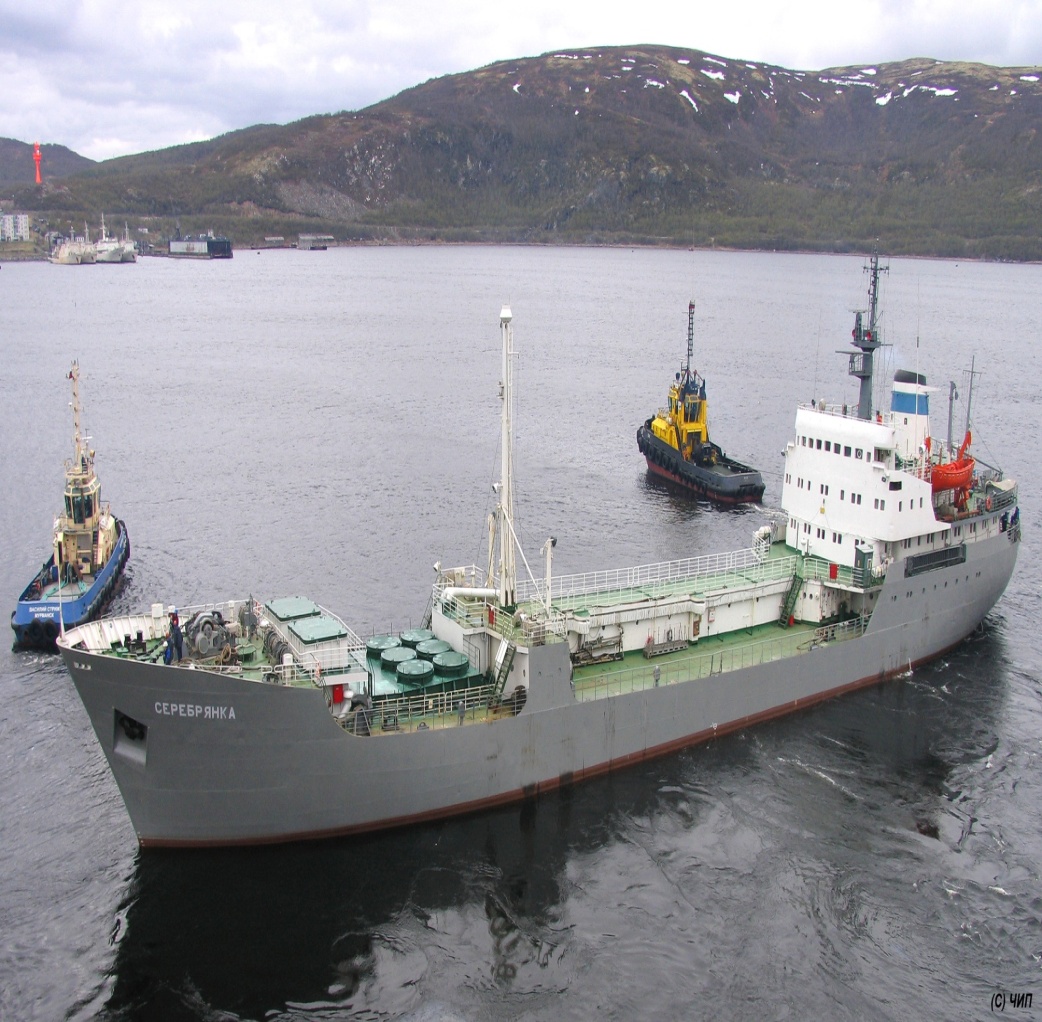 WWW.ROSATOMFLOT.RU
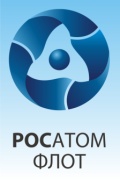 Проекты, финансируемые за счет средств МТП:
Международный проект утилизации ПТБ «Лепсе». Стоимость проектных работ составила 1,5 млн.евро. 
Общий объем выделенных средств составляет 53 млн. евро.
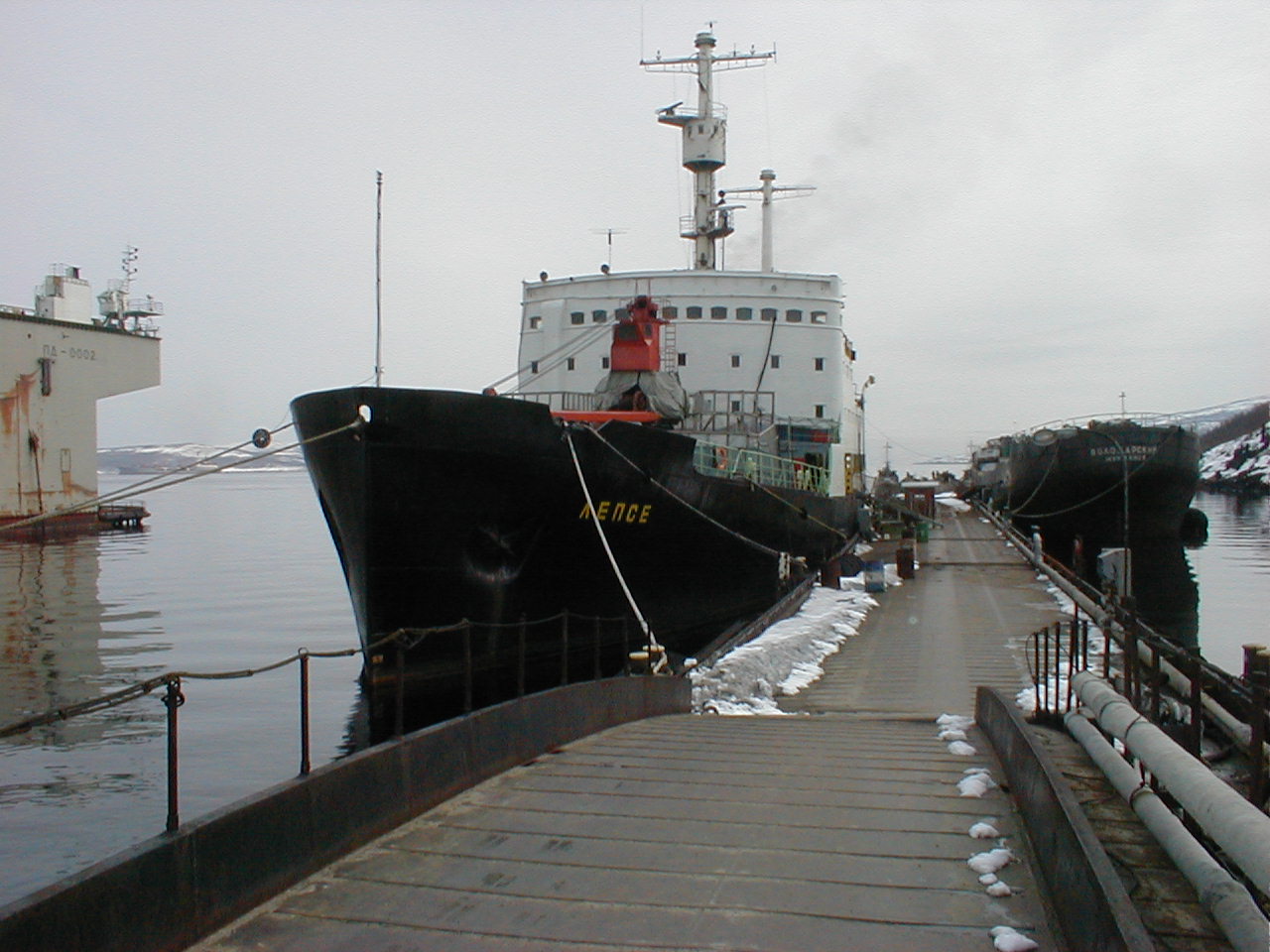 WWW.ROSATOMFLOT.RU
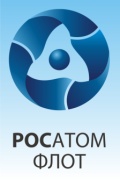 Проекты, финансируемые за счет средств МТП:
Модернизация системы физической защиты периметра ФГУП «Атомфлот». Объем финансирования - 50 тыс. $;
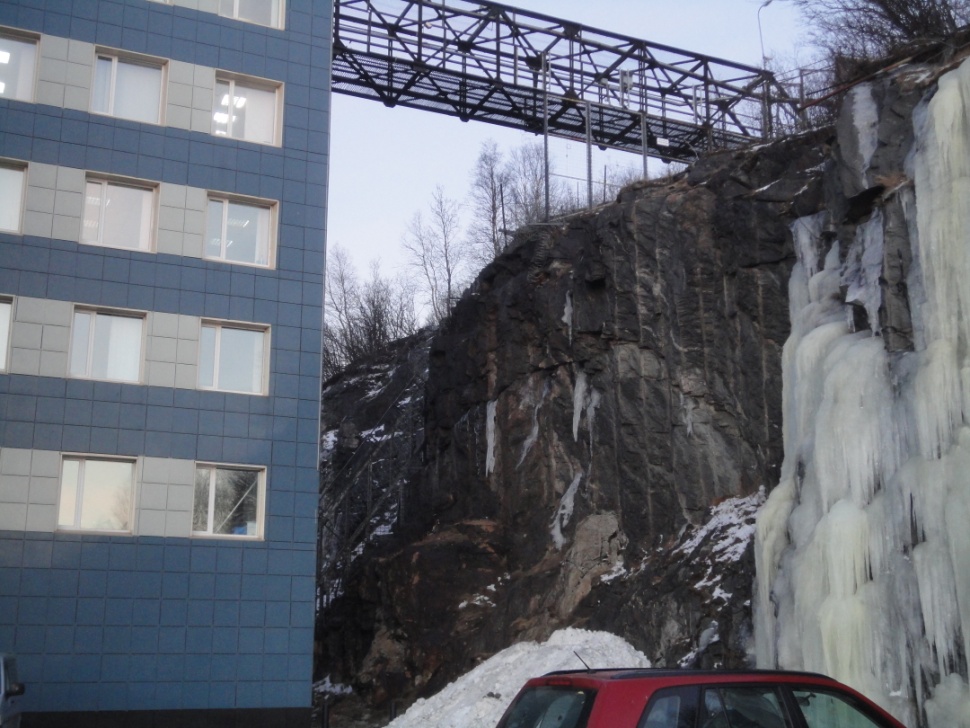 Периметр ФГУП «Атомфлот»
WWW.ROSATOMFLOT.RU
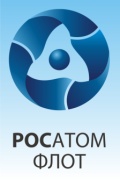 Проекты, финансируемые за счет средств МТП:
Выполнены работы по долгосрочному обеспечению работоспособности СЗФ ФГУП «Атомфлот» и птб «Имандра» в 2009 - 2014 г. Объем финансирования - 596 тыс. $;

Произведена модернизация контрольно-пропускных пунктов для пропуска сотрудников, авто КПП, бюро пропусков. Объем  финансирования – 719 тыс. $;

В течение всего срока сотрудничества с американской стороной проводятся работы по техобслуживанию СФЗ ФГУП «Атомфлот».
WWW.ROSATOMFLOT.RU
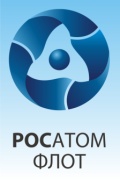 Проекты, финансируемые за счет средств МТП:
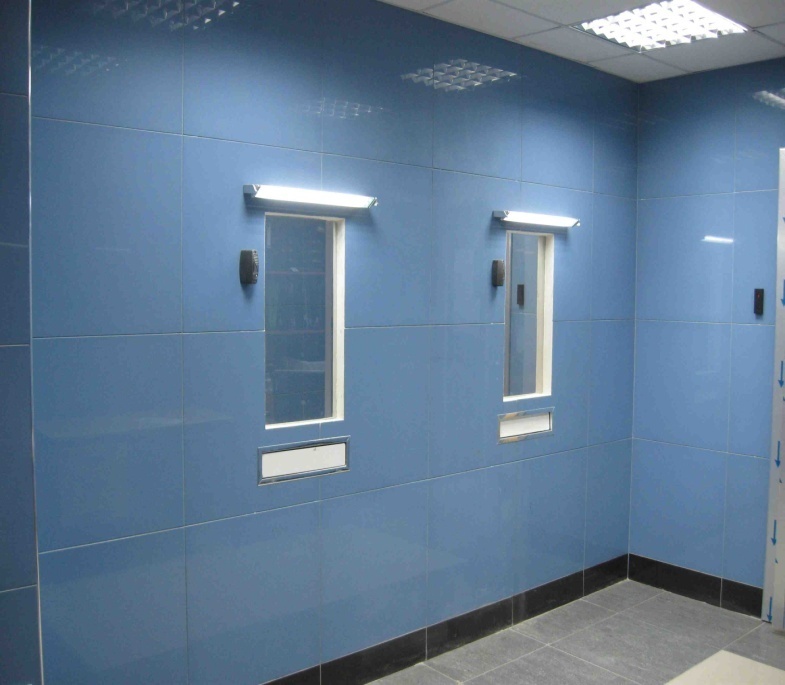 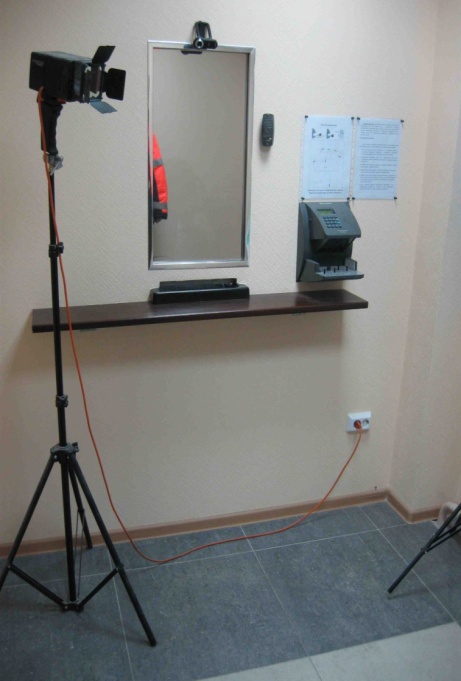 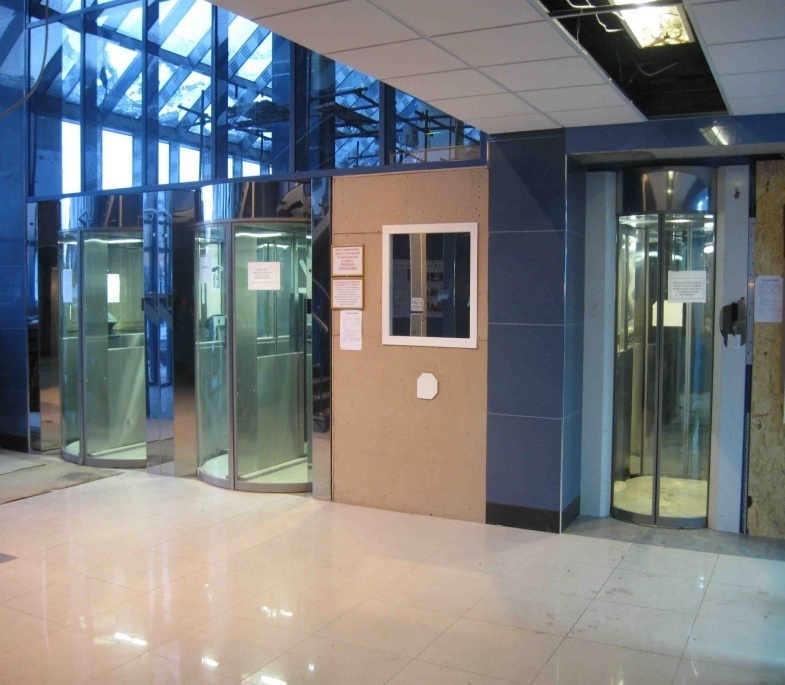 КПП для пропуска персонала
WWW.ROSATOMFLOT.RU
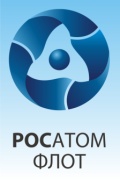 Проекты, финансируемые за счет средств МТП:
Выполнены поставка оборудования радиационного контроля для лаборатории внешней среды ФГУП «Атомфлот». Объем финансирования - 117 тыс. €.
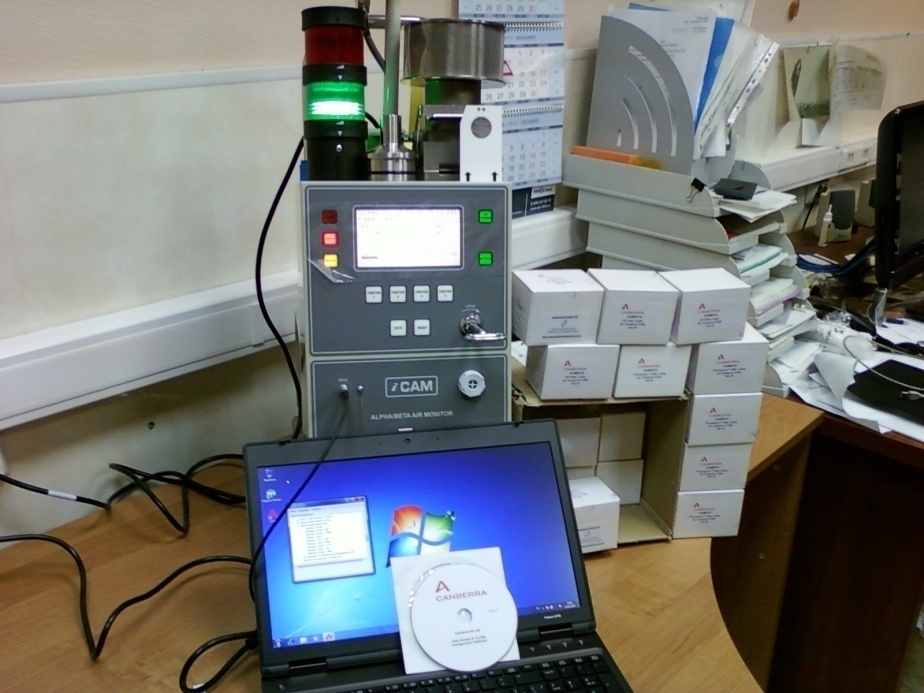 Оборудование радиационного контроля
WWW.ROSATOMFLOT.RU
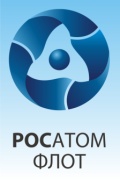 Проекты, финансируемые за счет средств МТП:
Разработка проекта понтона для транспортировки реакторных отсеков атомных подводных лодок. Объем финансирования – 515 тыс. €;
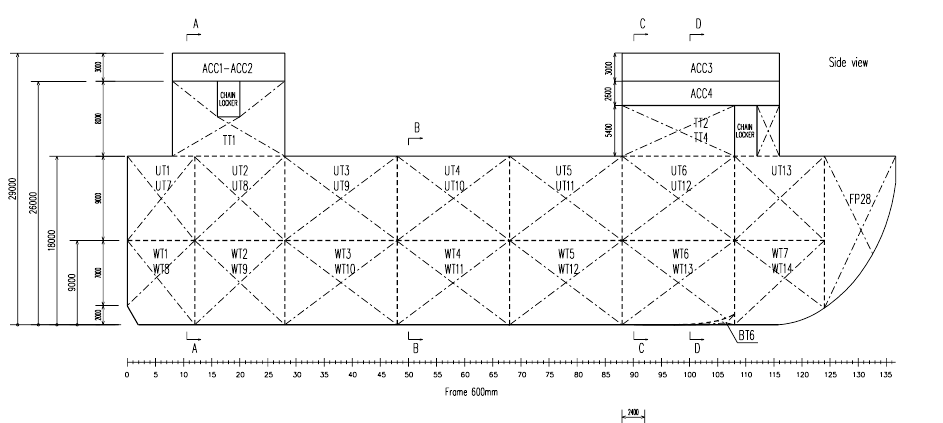 WWW.ROSATOMFLOT.RU
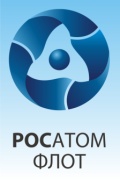 Проекты, финансируемые за счет средств МТП:
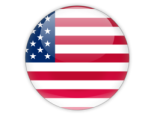 Строительство здания базирования морских сил охраны. Объем финансирования – 1,507 млн. $;
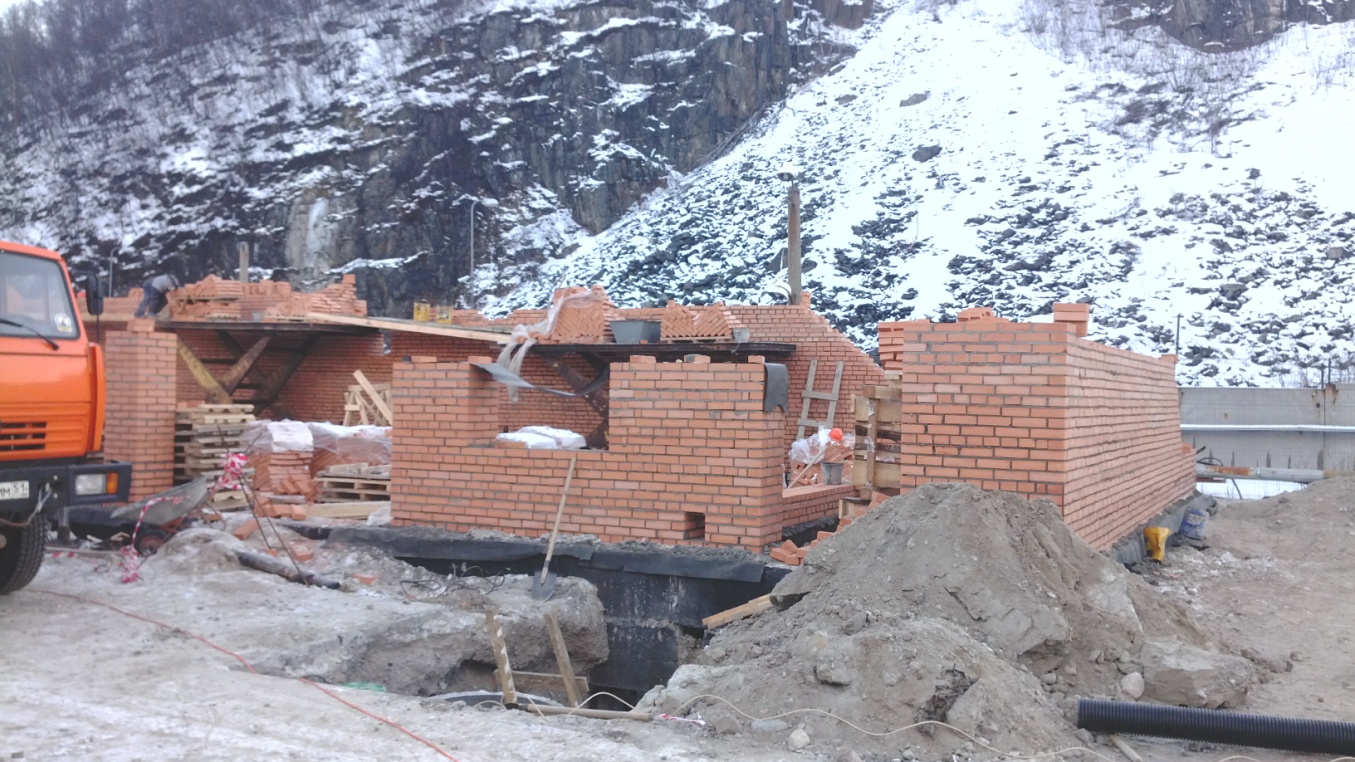 Строительство здания базирования морских сил охраны
WWW.ROSATOMFLOT.RU
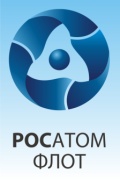 Планируемые к выполнению проекты:
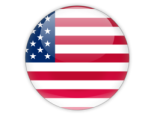 Модернизация железнодорожного КПП;

Создание центрального поста управления СФЗ;

Продолжение закупки оборудования радиационного
контроля для лаборатории внешней среды;
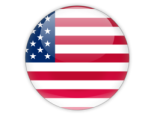 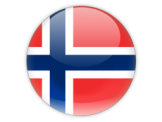 WWW.ROSATOMFLOT.RU
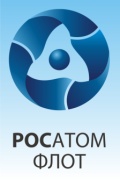 Спасибо за внимание.
WWW.ROSATOMFLOT.RU